Al-Farabi Kazakh National University
Higher School of MedicineDepartment of Fundamental Medicine
Genomic methods of research and diagnostics.
Lecturer and creator: PhD Pinsky Ilya Vladimirovich
[Speaker Notes: Weaver, PART I]
LEARNING OUTCOMESAs a result of the lesson you will be able to:
1. Analyze Sanger and Maxam-Gilbert methods of DNA sequencing.
2. Compare Sanger method with several methods of Next Generation Sequencing (NGS), analyze their advantages and disadvantages.
3. Describe “short gun-sequencing” and “chromosome walking” methods of genome sequencing.
4. Characterize bioinformatical methods of genome analysis (genome assembling, genome annotation, finding of open-reading frames (ORFs) and prediction of genes, alignment of nucleotide sequences, protein structure prediction and etc.). Give specific examples of used programs and bioinformatical databases.
5. Explain the main traditional methods of molecular biology that are used in genomic research: polymerase chain reaction (PCR), gel-electrophoresis, northern blotting, Southern blotting, restriction analysis and etc. 
6. Describe the methods of DNA genotyping, DNA diagnostics, DNA fingerprinting and DNA microarray.
Methods of Genomics
Genome sequencing
Experimental genome analysis
Bioinformatical (computational) genome analysis
The Sanger (chain-termination) method for DNA sequencing.
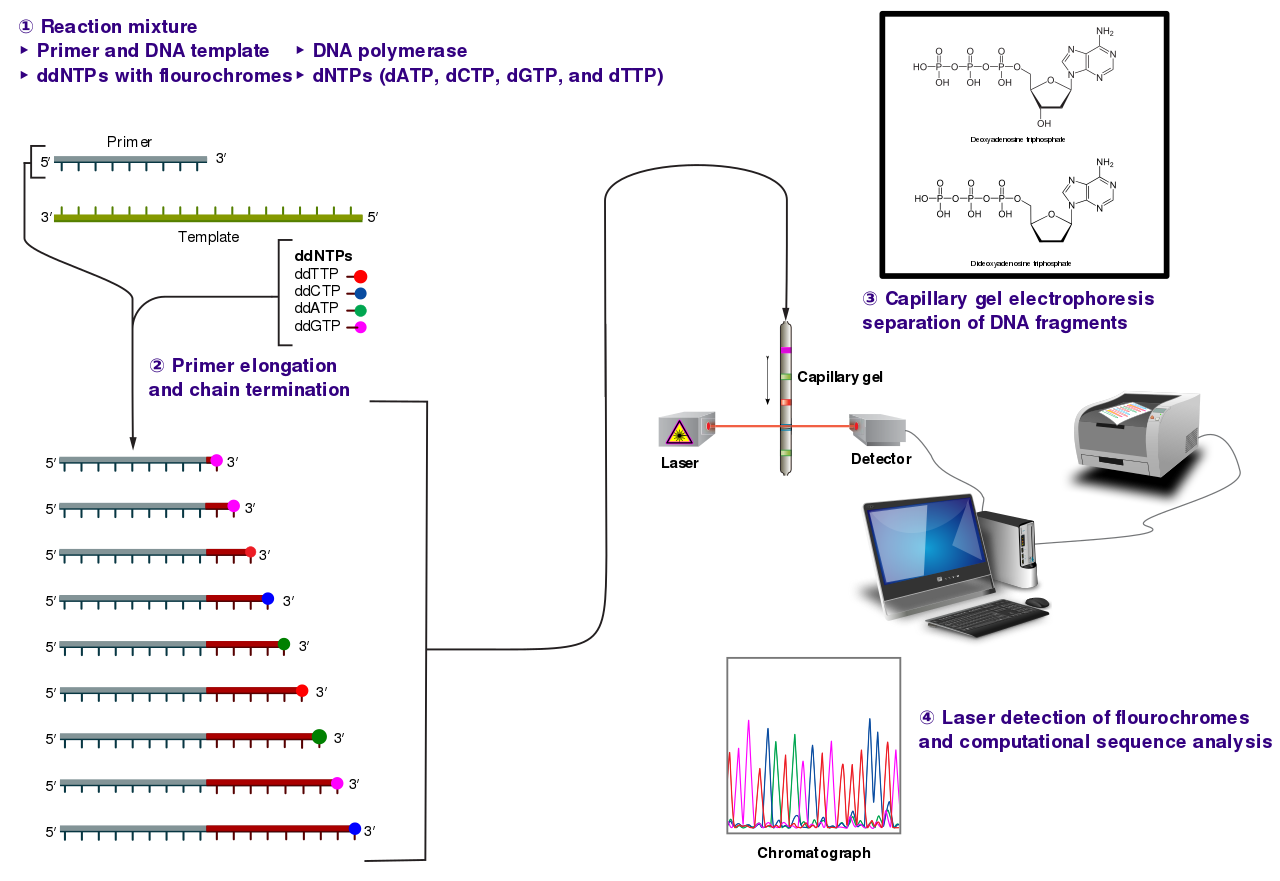 https://en.wikipedia.org/wiki/Sanger_sequencing#/media/File:Sanger-sequencing.svg
Gel electrophoresis
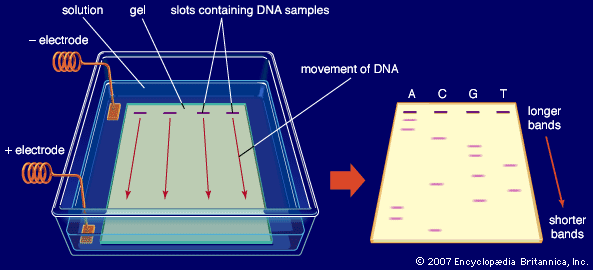 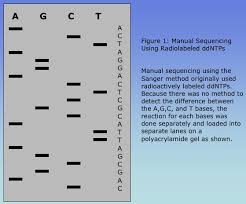 https://agctsequencing.wordpress.com/2012/08/01/sanger-sequencing-historical-development-of-automated-dna-sequencing/
Maxam-Gilbert DNA sequencing
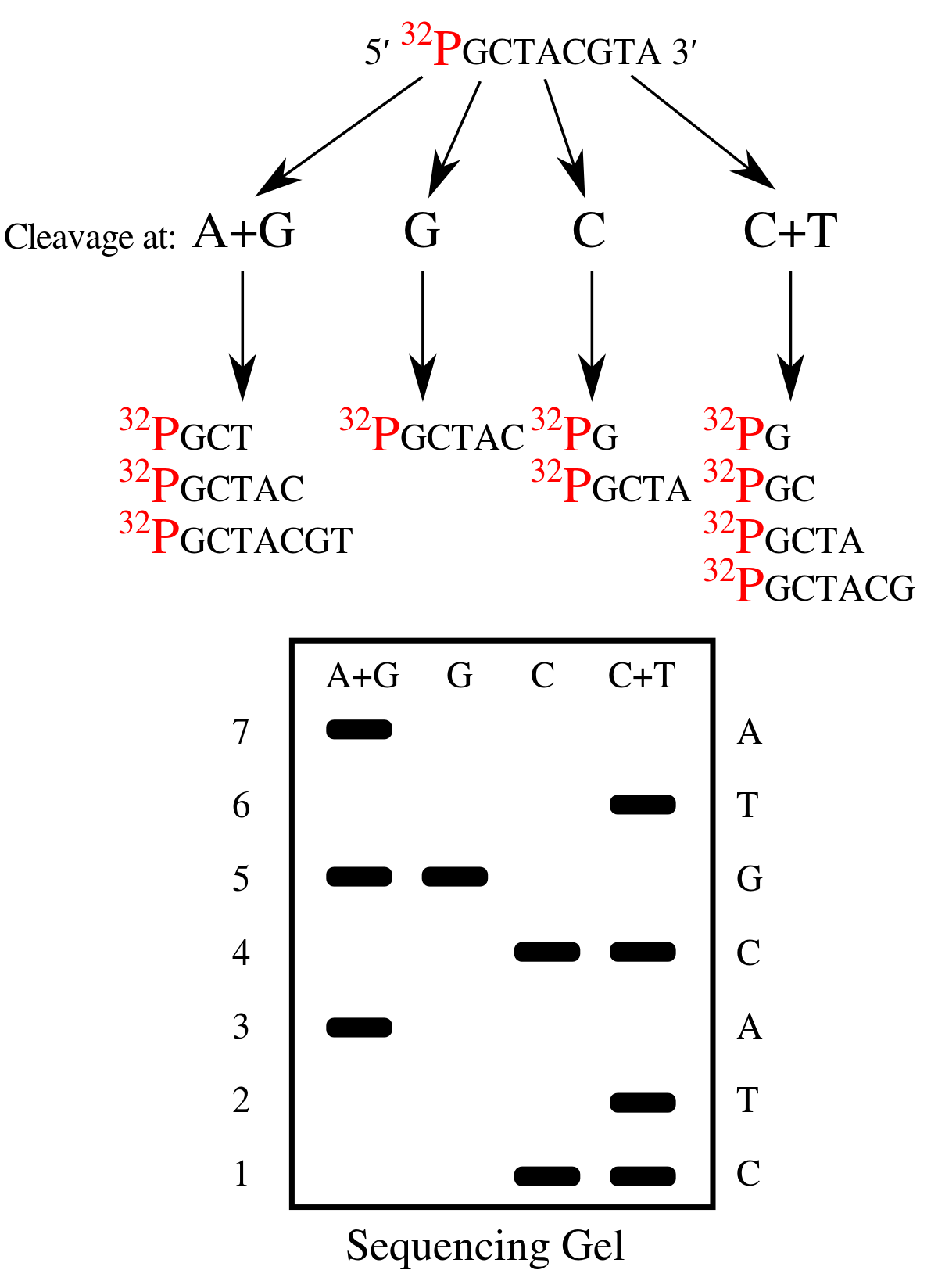 An example of Maxam–Gilbert sequencing reaction. Cleaving the same tagged segment of DNA at different points yields tagged fragments of different sizes. The fragments may then be separated by gel electrophoresis.
https://en.wikipedia.org/wiki/Maxam%E2%80%93Gilbert_sequencing
Shortgun sequencing
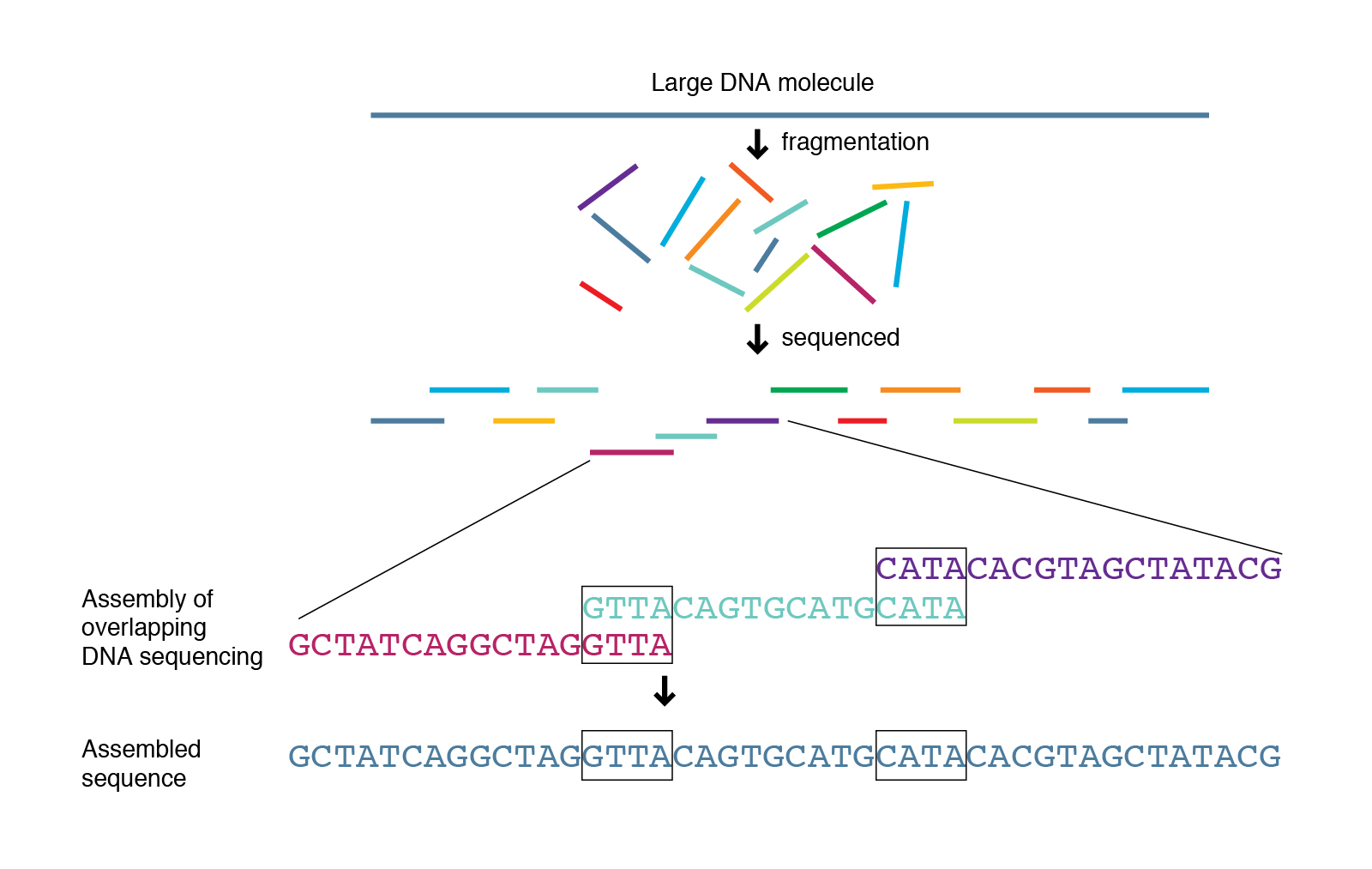 https://www.genome.gov/genetics-glossary/Shotgun-Sequencing
Chromosome walking
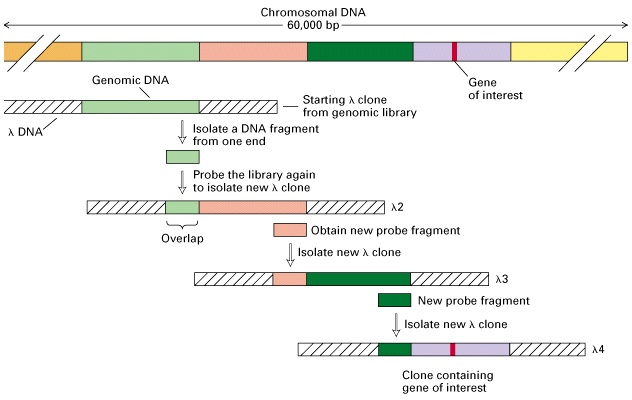 https://www.google.com/url?sa=i&url=http%3A%2F%2Fgvbioteck.blogspot.com%2F2012%2F09%2Fchromosome-walking.html&psig=AOvVaw1Efr8a66zZIvm2f80hb2UM&ust=1614627414190000&source=images&cd=vfe&ved=2ahUKEwjbkIH9qY3vAhWYuyoKHan9AbIQr4kDegUIARC2AQ
Next generation sequencing
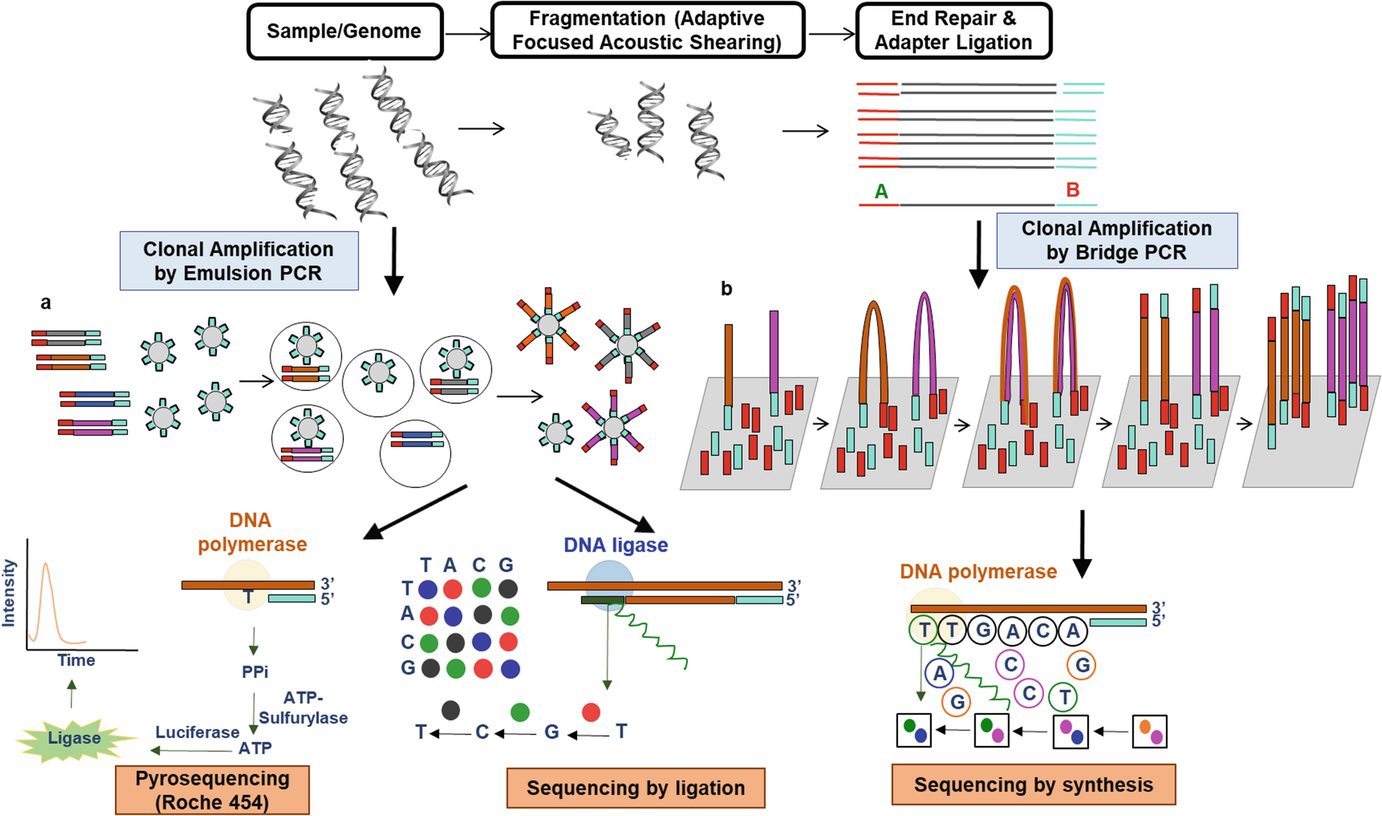 link.springer.com
Genome assembling
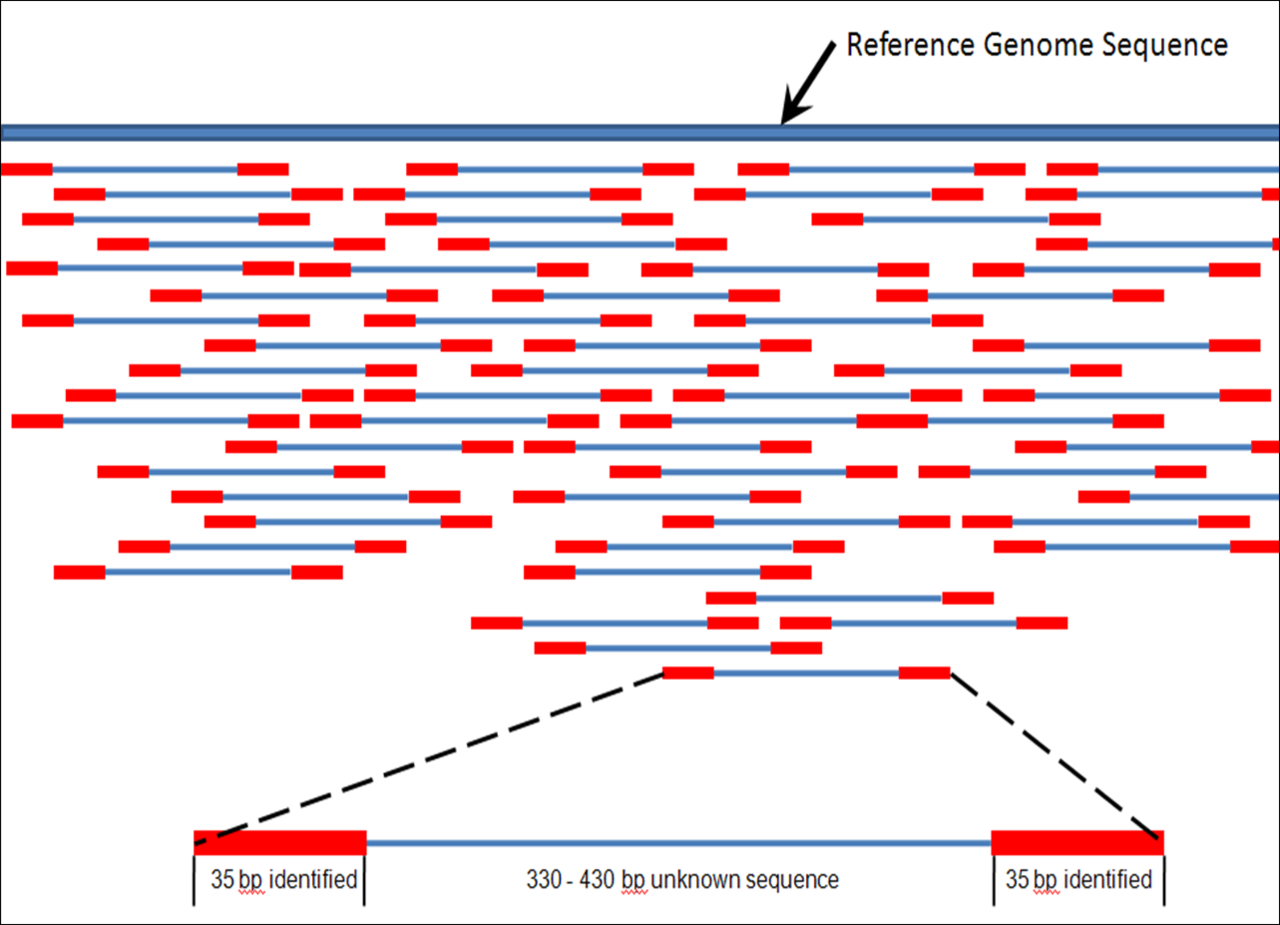 https://en.wikipedia.org/wiki/Genomics#/media/File:Mapping_Reads.png
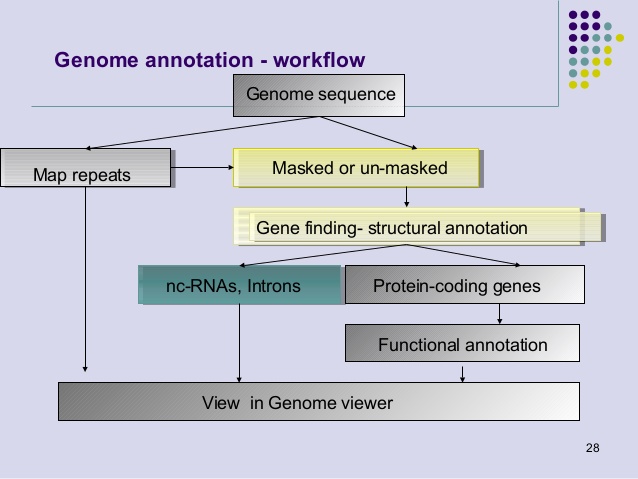 https://www.google.com/url?sa=i&url=https%3A%2F%2Fwww.slideshare.net%2Fkaranppt%2Fgenome-annotation-2013&psig=AOvVaw3W0yVtMND0yOoaRAbiACi3&ust=1614628815714000&source=images&cd=vfe&ved=2ahUKEwjtt6eZr43vAhXaBncKHVEDCNQQr4kDegUIARDIAQ
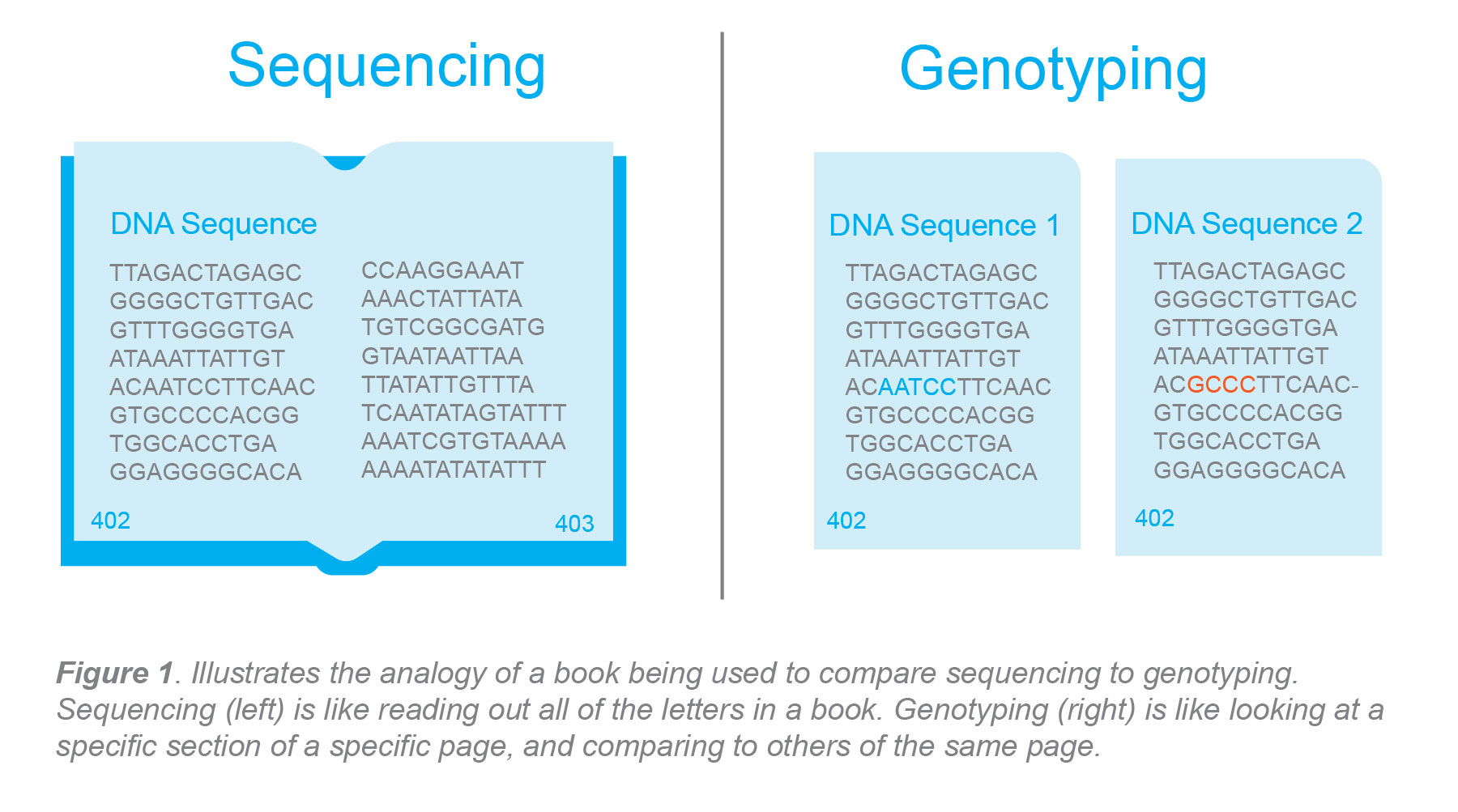 goldbio.com
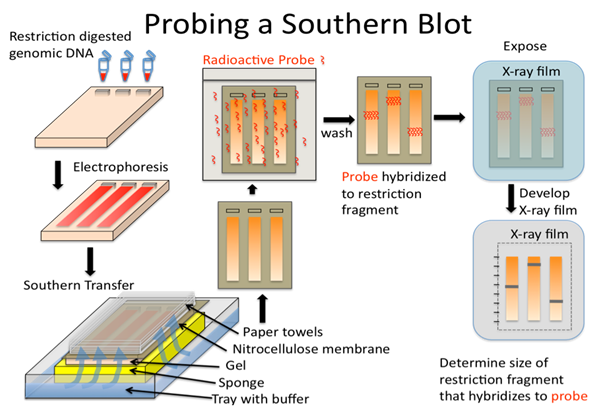 bio.libretexts.org
DNA microarray
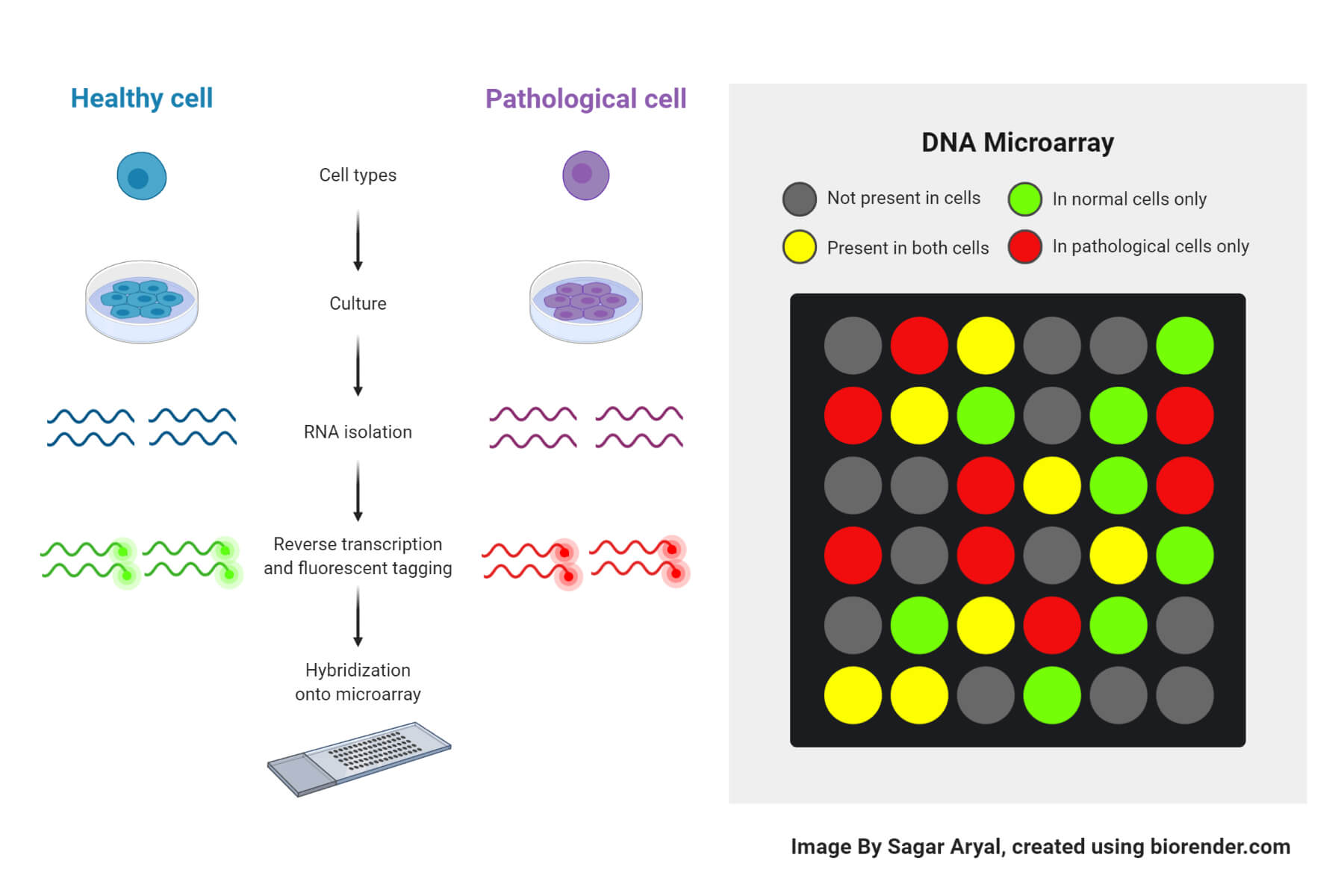 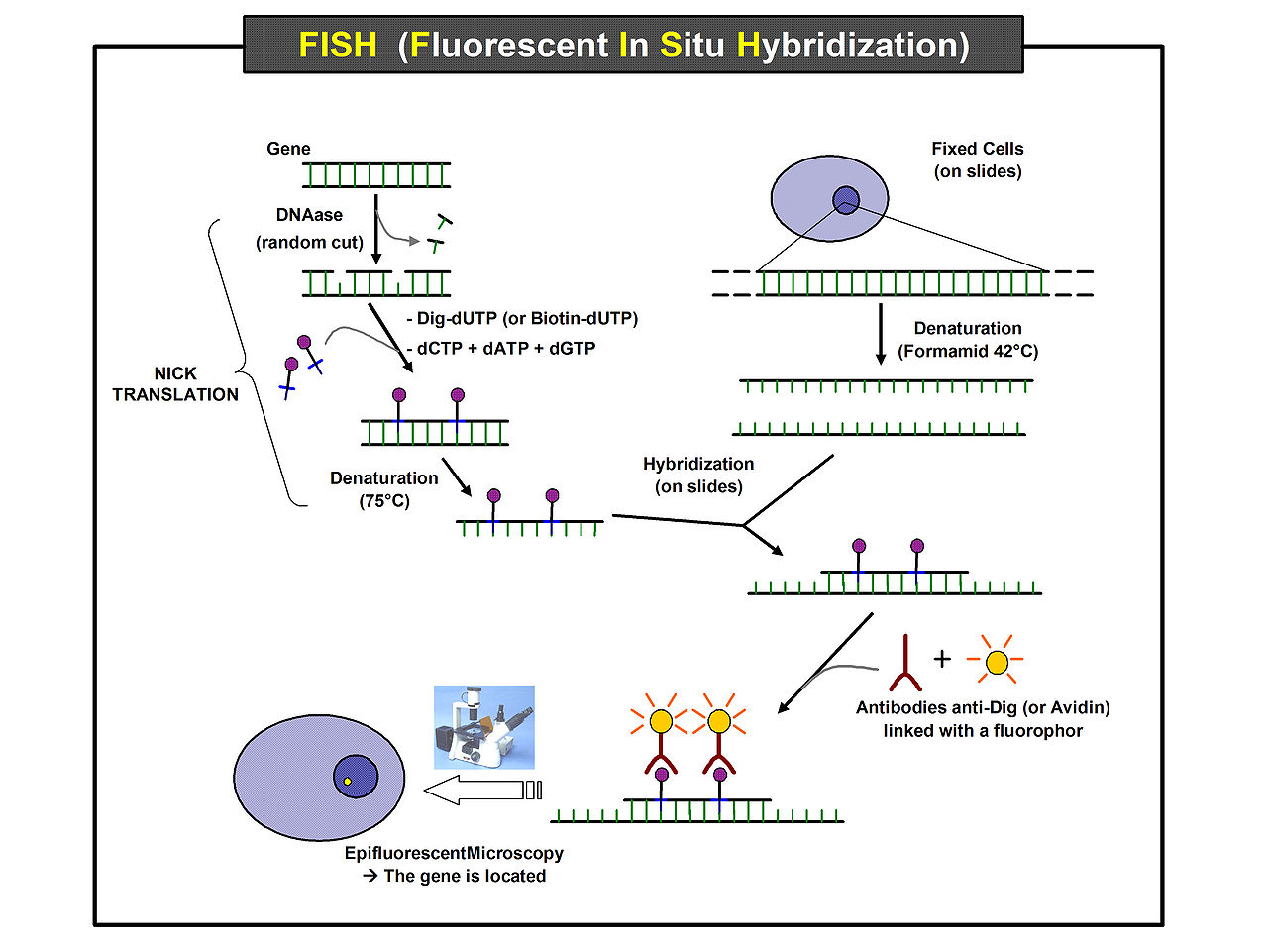 https://en.wikipedia.org/wiki/Fluorescence_in_situ_hybridization#/media/File:FISH_(Fluorescent_In_Situ_Hybridization).jpg
DNA fingerprinting
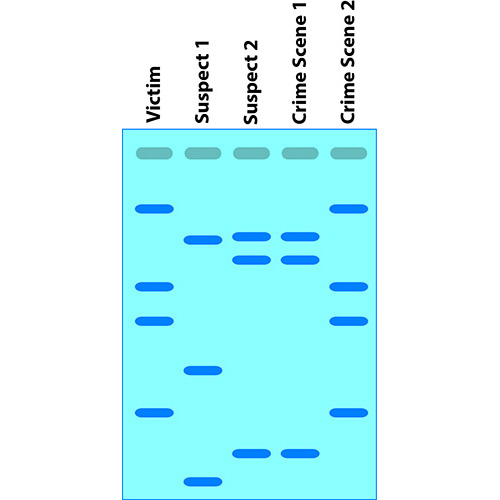 gbiosciences.com · In stock
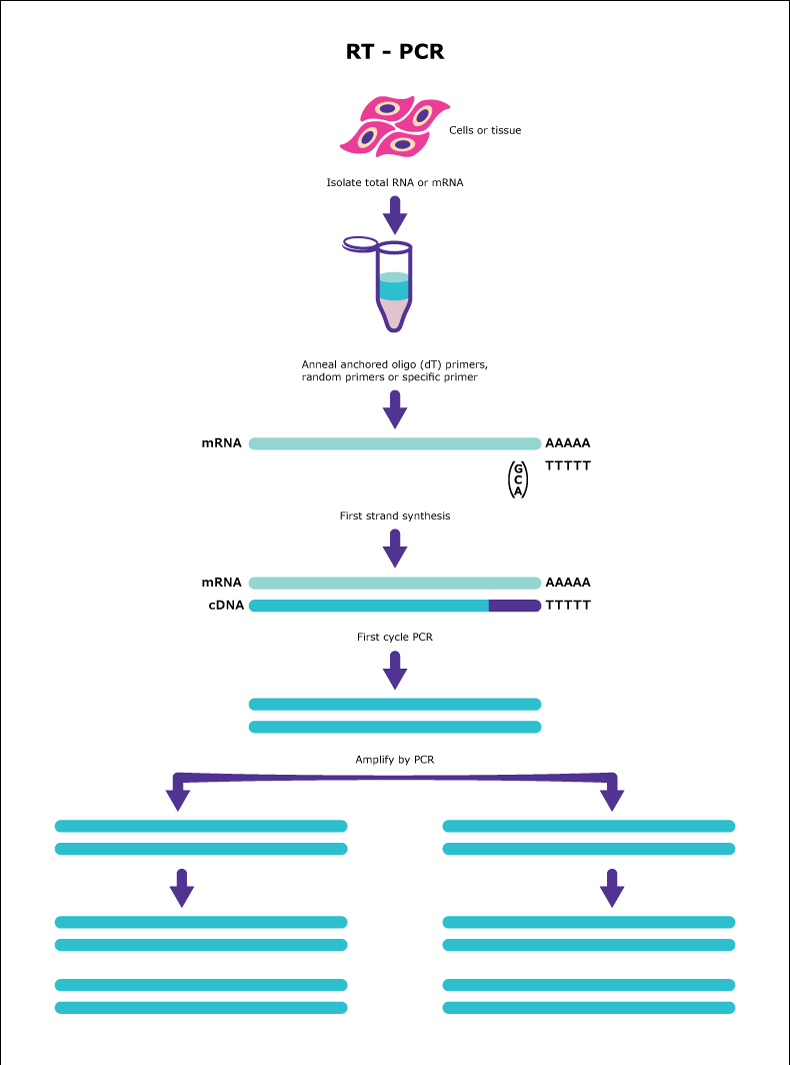 PCR diagnostics.
https://www.google.com/url?sa=i&url=https%3A%2F%2Fwww.reddit.com%2Fr%2FCOVID19%2Fcomments%2Ffb859l%2Frtpcr_diagnostics_what_are_they_and_how_do_they%2F&psig=AOvVaw2xxYqnR3Tv9-QQkfRIi37h&ust=1614630255452000&source=images&cd=vfe&ved=2ahUKEwi4g-rHtI3vAhUGwSoKHSIoDzgQr4kDegUIARC7AQ
Restriction analysis of sickle-cell anemia
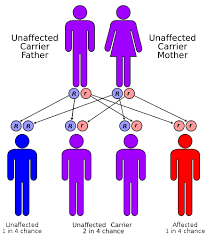 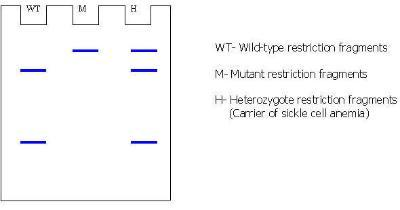 Sickle Cell Anemia | Muhlenberg College
muhlenberg.edu
Sickle cell disease - Wikiwand
wikiwand.com
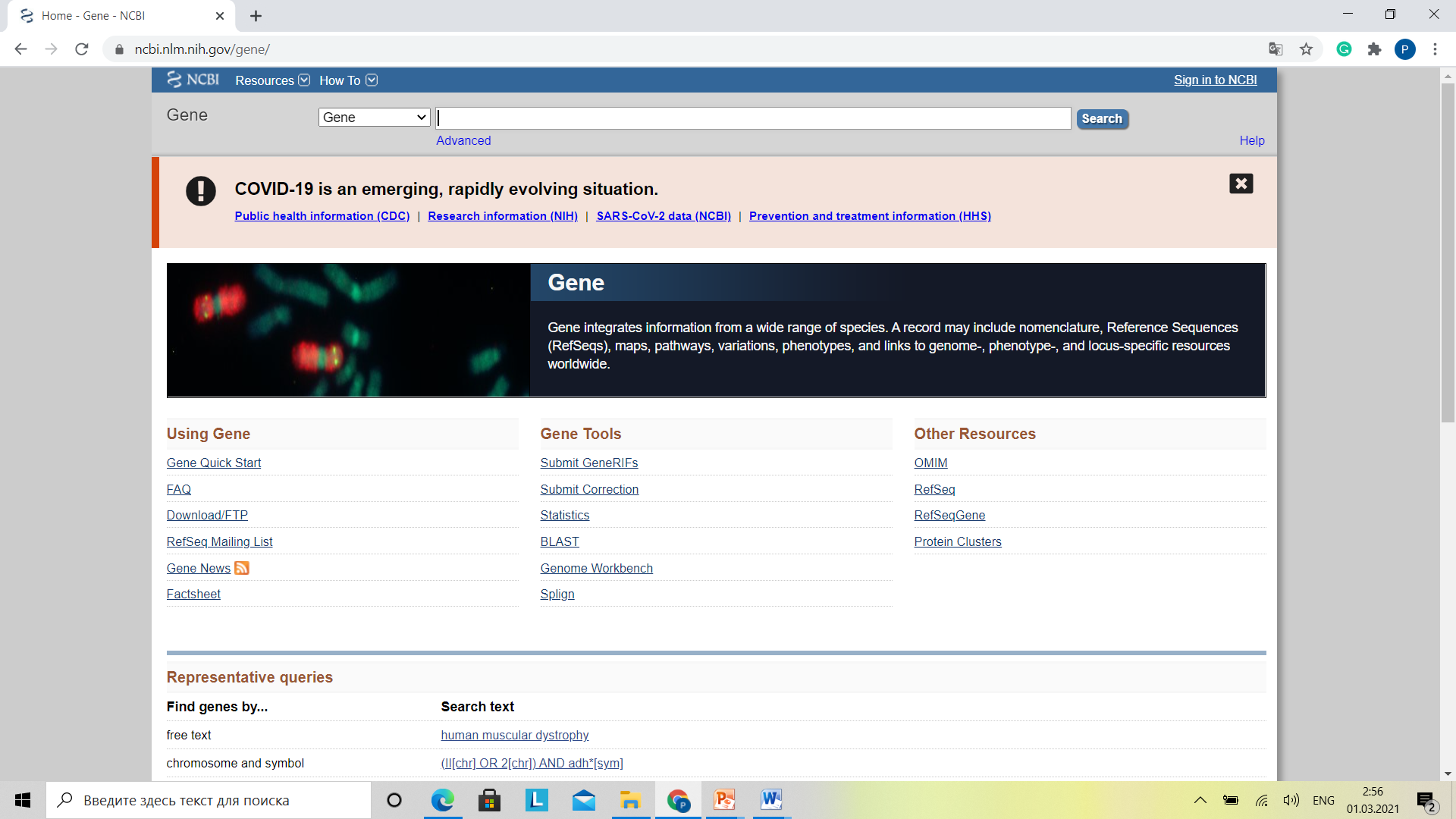 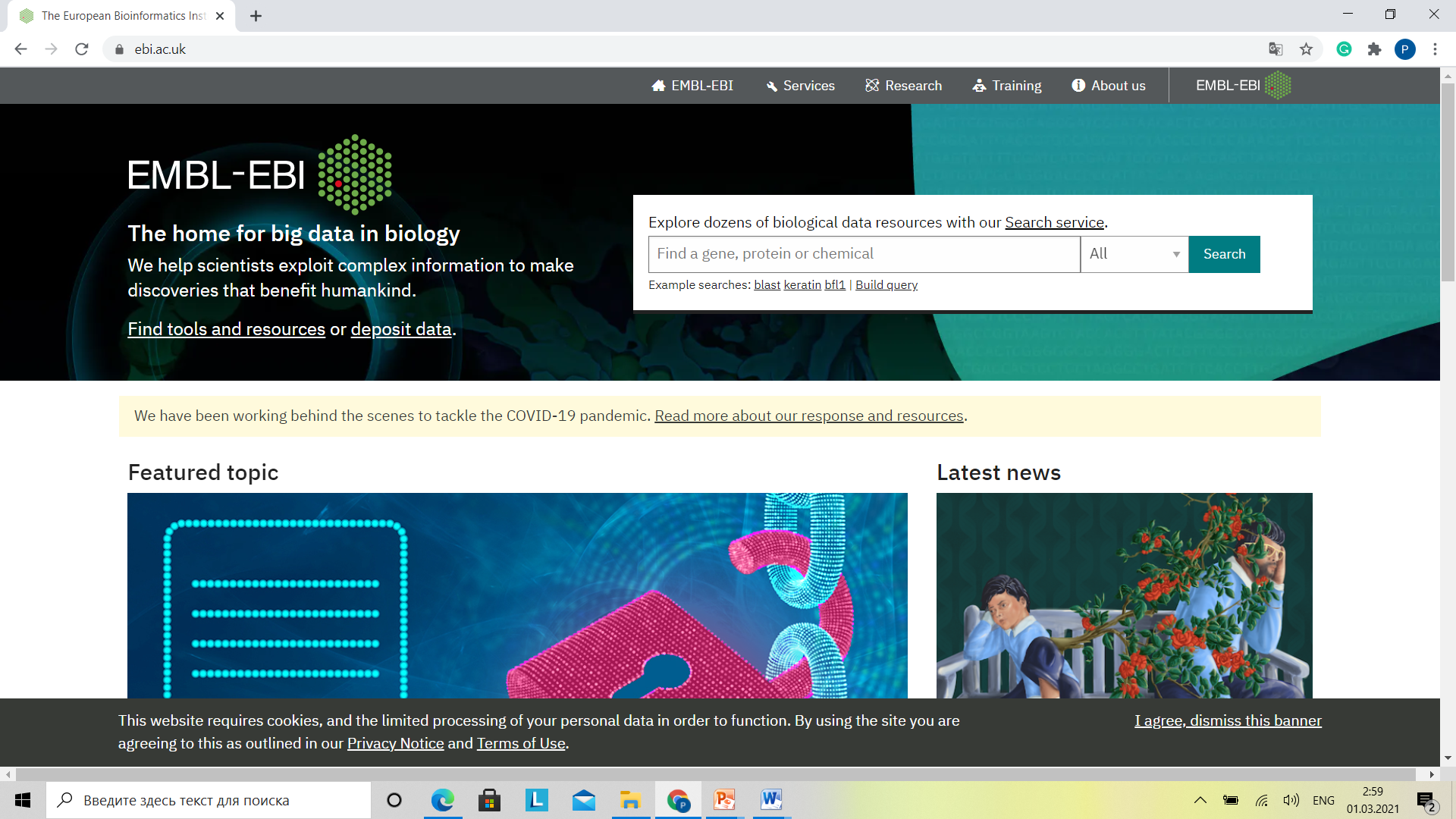 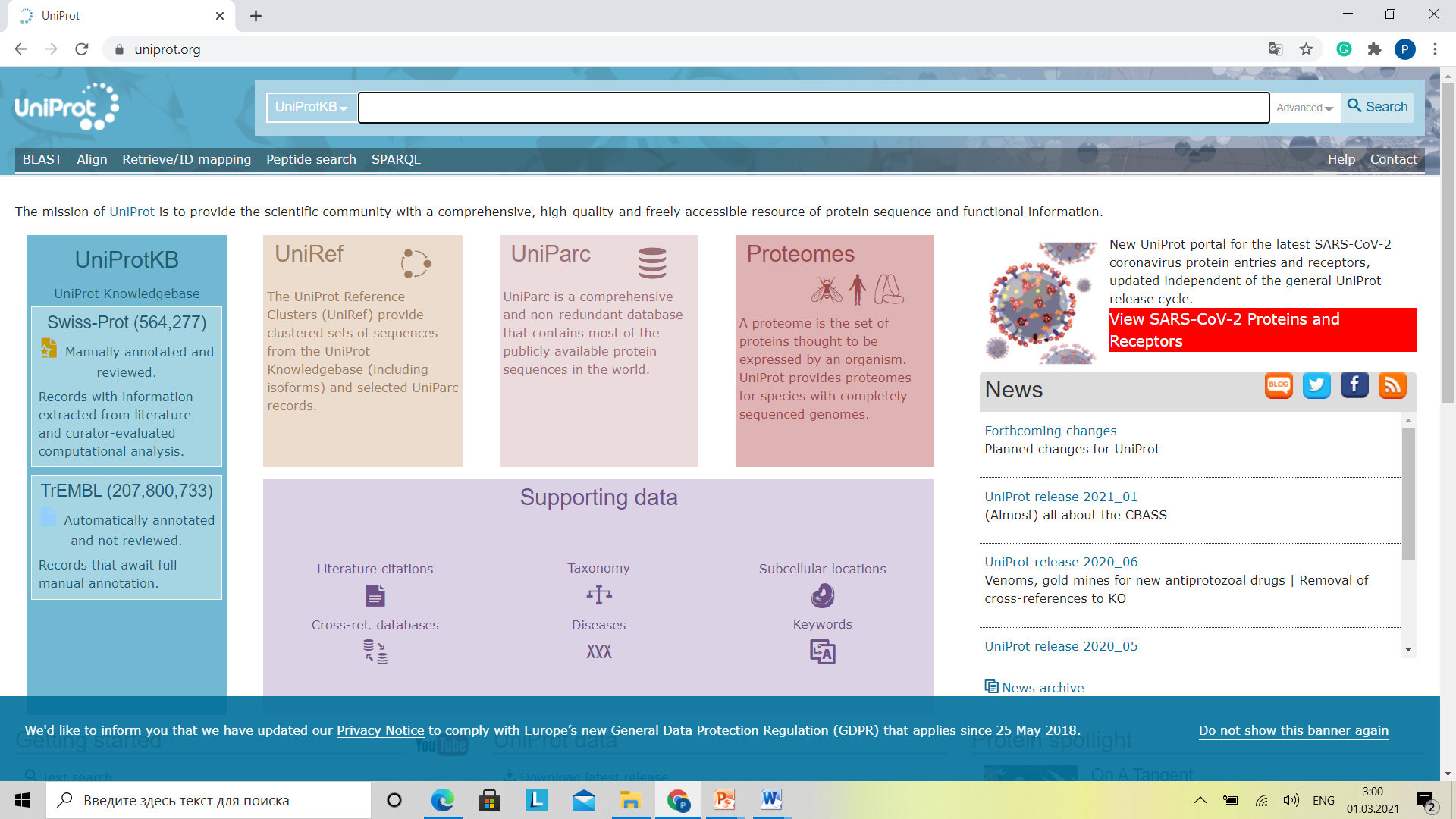